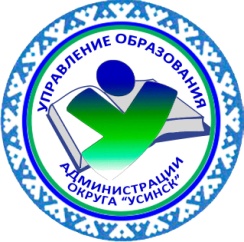 Как изменится 
порядок предоставления 
компенсации части 
родительской платы 
за присмотр и уход 
в детских садах 
в 2024 году?
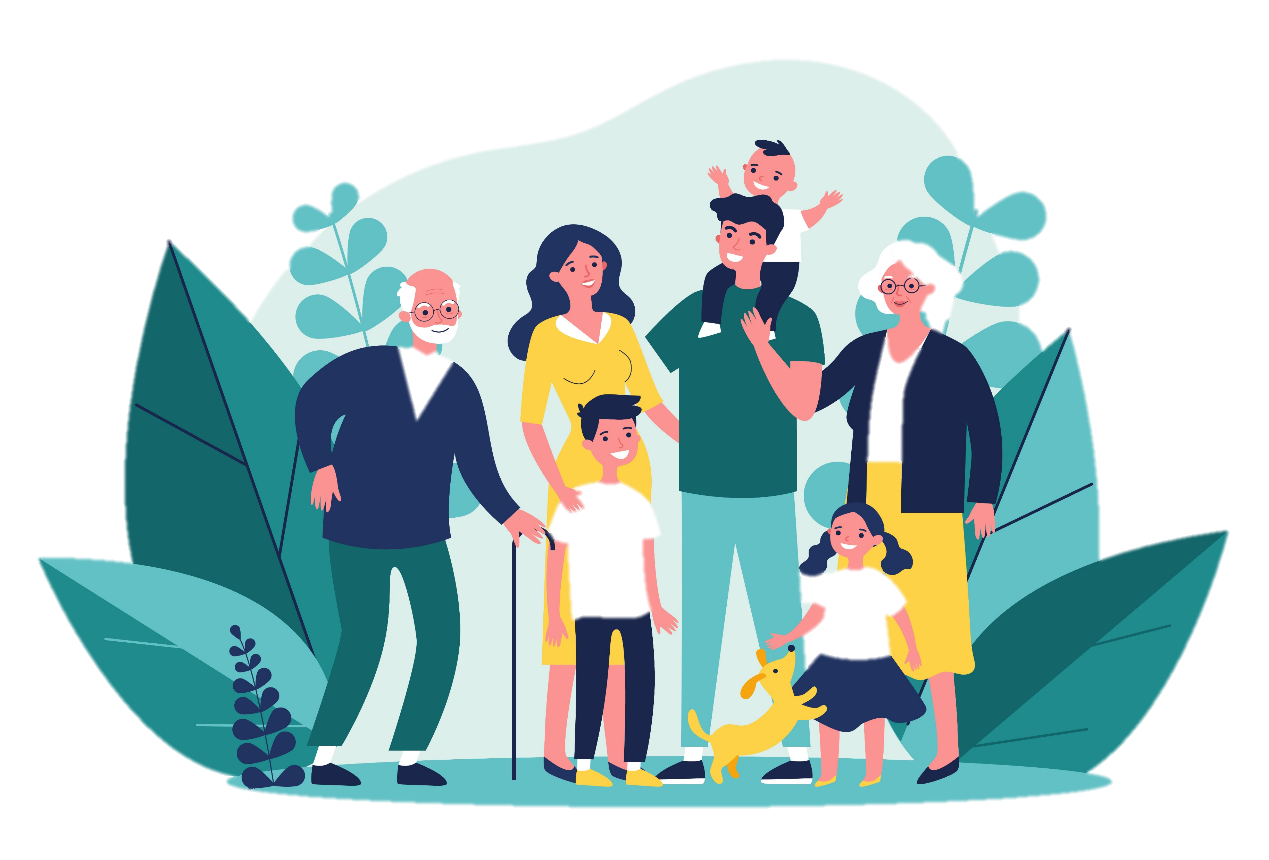 Почему вносятся изменения?
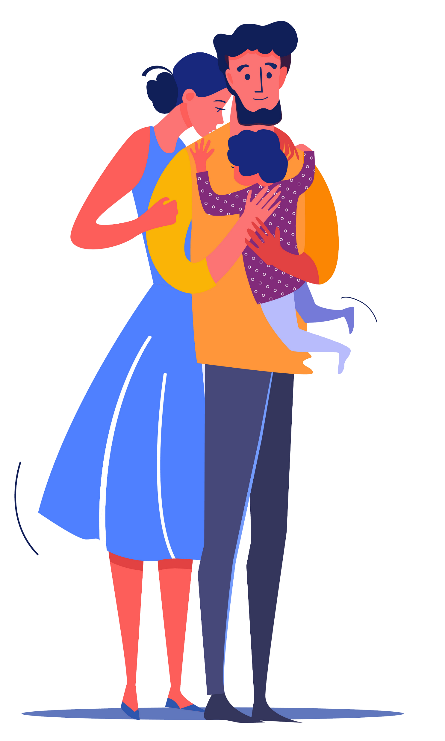 Утвержден Единый стандарт предоставления государственной услуги «Выплата компенсации родительской платы за присмотр и уход за детьми в государственных и муниципальных образовательных организациях, находящихся на территории Российской Федерации», который вступил в силу с 01 июля 2023 года
Что изменится?
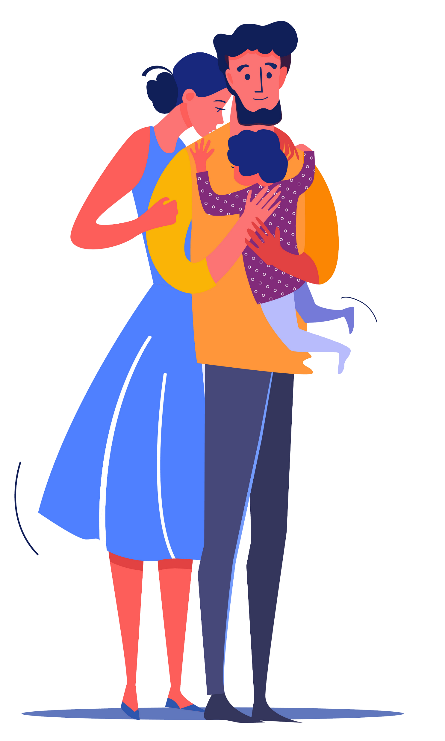 Сначала надо будет полностью оплатить  месяц пребывания ребенка в детском саду, а потом получить компенсацию в денежной форме
Сейчас родители вносят плату за детский сад, уменьшенную на размер компенсации
ПРИМЕР ?
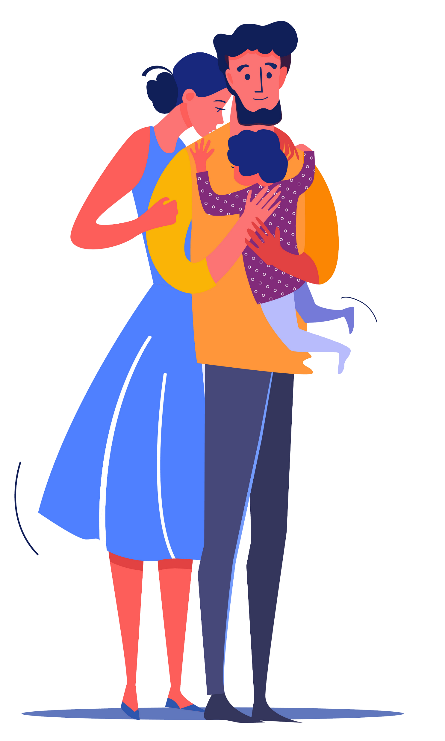 Размер компенсации изменится?
Размер компенсации 
останется прежним:

     30%  - на первого ребенка, 
     50 % - на второго ребенка, 
     70 % - на третьего и последующих детей   в семье
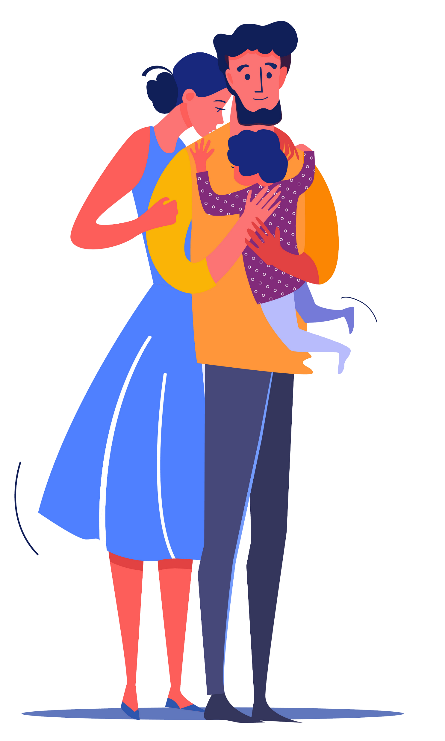 Родителям, которым компенсация уже назначена, надо подавать новый пакет документов?
Родителям, которым  компенсация назначена до вступления в силу нового порядка, заново подавать пакет документов НЕ ТРЕБУЕТСЯ. 

 Необходимо лишь подать ЗАЯВЛЕНИЕ с указанием способа получения компенсации (куда будет перечисляться сумма компенсации).
Прием таких заявлений будет организован в детском саду в январе 2024 года.
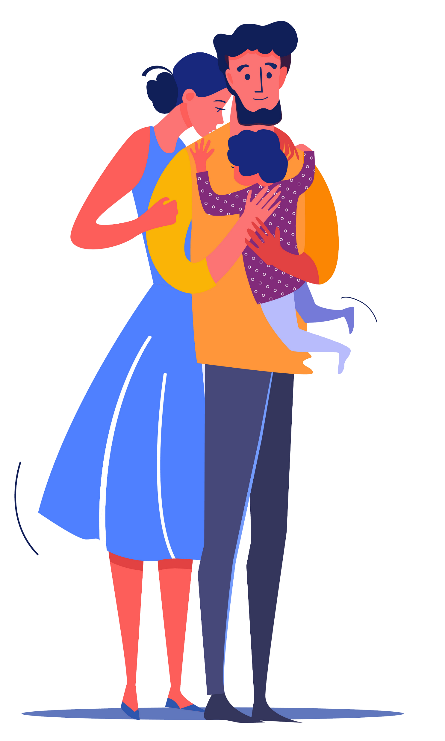 Получение компенсации  
–  это возможность снять финансовую нагрузку на семью!
Компенсация родительской платы за присмотр и уход – это мера материальной поддержки семьи.
 
Право на ее получение имеет один из родителей (законных представителей), внесших родительскую плату.
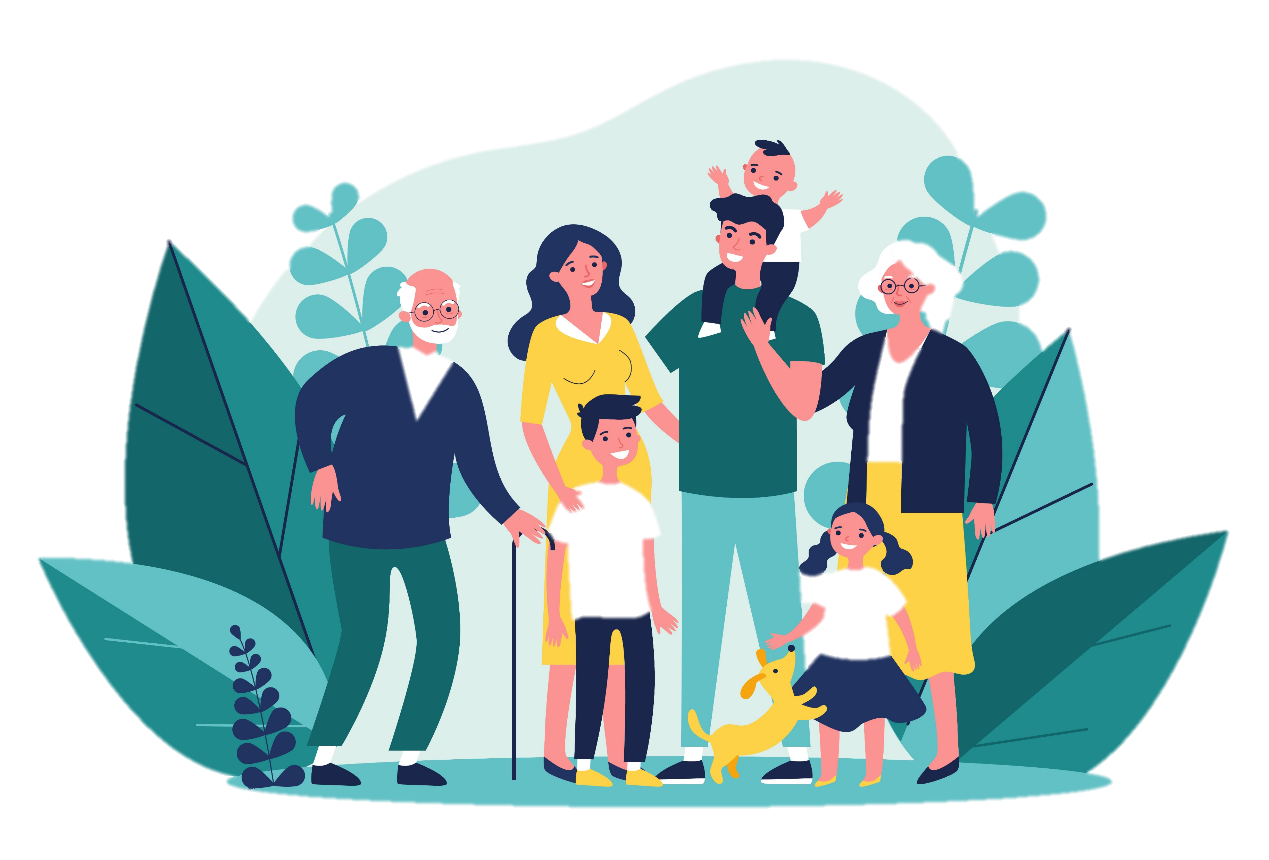 Подать заявление для получения компенсации можно любым удобным способом:
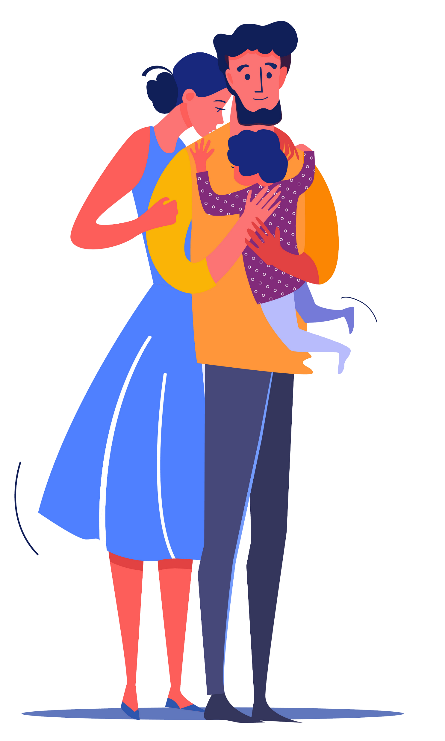 Куда обращаться, если остались вопросы ?
Звоните на «горячую линию»  Управления образования МР «Печора»
по телефону

      7-45-99

в будние дни с 08.45 до 13.00 
                          с 14.00 до 17.00
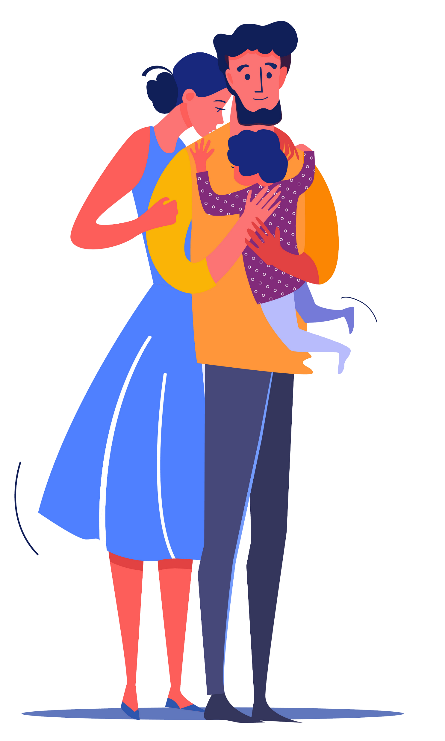 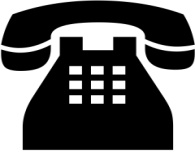